VCS-Inc. Wellness Entrenamiento de Voluntarios
Semana 9 
Continua – Partes 1 & 2
Coaching Works
Ahora/Ahora No Visualización
Ahora/Ahora No Visualización
Ayuda al individuo a aprender a clasificar, priorizar y compartimentar en qué enfocarse. 
Desarrolle una imagen clara de un lugar privado donde pueda ir a hacer su planificación al comienzo de cada nuevo período de tiempo "ahora". 
Coloque dos cajas en su lugar: etiquételas como "Ahora" y "Ahora no"
Pon algo entre las casillas donde puedas escribir tu lista para que puedas ordenarla. 
Ordene, coloque cada elemento en su caja apropiada y luego, deje abierta la casilla "Ahora" para que pueda trabajar con ella y bloquee la casilla "Ahora no". Regrese al final / comienzo de cada Ahora y vuelva a colocar las cajas.
Usa tus círculos (control, influencia, preocupación) para ayudarte a ordenar tu lista.
La lista de lo que me preocupa
Ahora No
Ahora
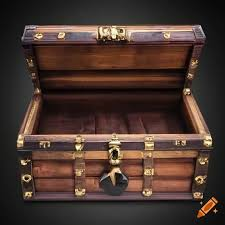 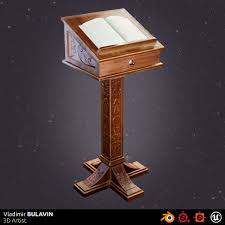 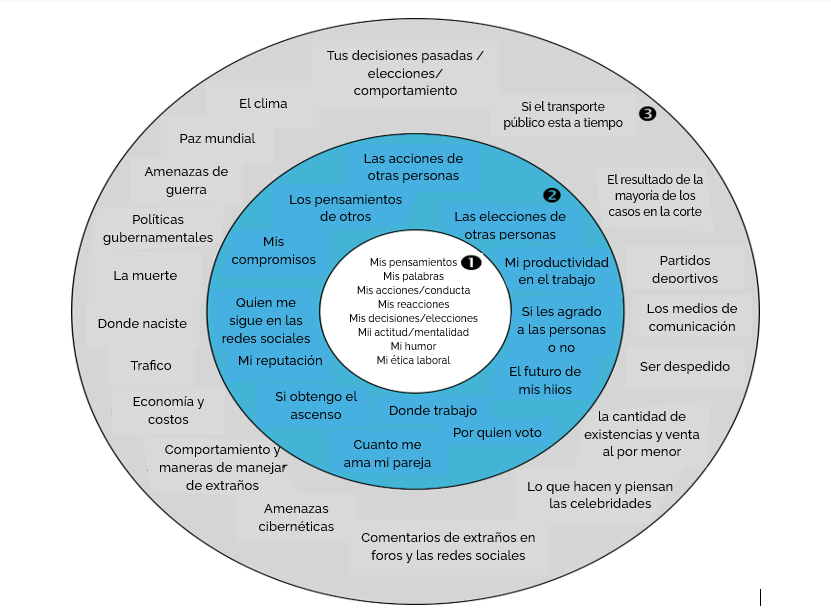 Continuar – Parte 1 Mantener el rumbo
El músculo de la motivación, el poder de las mentalidades positivas y yendo con la ola del impulso
Motivación
Muchas personas usan la palabra "Motivación" como si fuera algo que algunas personas tienen más que otras. Como si aquellos que alcanzan altos niveles simplemente tuvieran TONELADAS de motivación... 
Esta es una simplificación excesiva inútil. 
Muchas personas piensan que pueden inculcar motivación en los demás, pero esto no es posible. No puedes motivar a alguien.  La motivación viene de DENTRO del individuo. 
Lo que puedes hacer es INSPIRAR. 
La inspiración viene de fuera del individuo.
El cambio es difícil... Y
Sigue siendo necesario
Todavía es posible
Es tu derecho de nacimiento inalienable
Es por eso que necesitamos: consistencia, apoyo, recursos, enfoque, atención plena, planificación, ajuste, inteligencia emocional, motivación, inspiración, perseverancia, impulso, determinación, confianza, autoeficacia, responsabilidad, evaluación, retroalimentación, recompensas y descanso.
Podemos hacer cosas difíciles.
Motivación
La motivación es deseo. Es la "Chispa" que enciende el fuego que alimenta las grandes actuaciones, la determinación, la persistencia, la perseverancia y el impulso. 
No puedes proporcionar motivación, pero puedes crear el entorno que permita que emerja la motivación de tu cliente.
Si la motivación es el deseo, ¿qué deseamos? 
yo deseo = yo quiero
¿Qué queremos? Queremos lo que pensamos/sabemos que vamos a disfrutar.
¿Qué es lo que más nos gusta? Disfrutamos de lo que nos hace sentir bien, de lo que somos buenos, de lo que es gratificante, de lo que es divertido. 
Estas cosas están estrechamente ligadas a nuestras fortalezas.
Inspiracion
La inspiración, sin embargo, es el proceso de ser estimulado mentalmente para hacer o sentir algo, especialmente para hacer algo creativo.
Piensa en cuándo o cómo te has inspirado antes. 
Proviene de escuchar a otra persona, participar o ver un evento, u observar a alguien o algo que estimula una respuesta emocional y provoca en ti el deseo de actuar.
Otras palabras importantes
Persistencia = continuación obstinada o firme en un curso de acción a pesar de la dificultad o la oposición.
Perseverancia = persistencia en hacer algo a pesar de la dificultad o el retraso en lograr el éxito.
Impulso = un impulso innato, biológicamente determinado, para lograr una meta o satisfacer una necesidad. Determinación y ambición para lograr algo
Determinación = firmeza de propósito; Resolución.
¿A qué verdad incómoda apuntan todas estas palabras? 
¿Qué nos dice nuestro lenguaje que estamos fingiendo no saber/ver?
Cuando las cosas se ponen difíciles …
Motivación / deseo: puede proporcionar el empujón adicional necesario para continuar cuando un proceso es lento / difícil y las recompensas aún no son visibles.
Motivación / deseo: es una chispa, pero las chispas pueden desaparecer rápidamente. Al igual que la atención/enfoque/energía mental.... Tienes más motivación al principio del día/proceso.... Y desaparece a medida que continúas gastando energía, especialmente si gastas energía sin sentir disfrute o ver recompensas/progreso.
El músculo de la motivación
Al igual que un músculo, puedes desarrollar tu motivación, mantenerla fuerte. Como una batería, puedes recargar tu motivación. 
Las personas que logran no ceder a la tentación a menudo son elogiadas por estar increíblemente motivadas. No es verdad. 
La tentación más fácil de resistir es la que nunca ves. Las personas que parecen ser excelentes para resistir la tentación son en realidad excelentes para evitar la tentación: son excelentes para la ingeniería ambiental. 
Sin embargo, ver el éxito y sentir la fuerza que proviene de una ingeniería ambiental exitosa, AUMENTA la motivación: construye el músculo... proporcionando el combustible para la chispa: placer, fuerza, recompensa, diversión, retroalimentación positiva.
Los ganadores tienen mucha motivación porque ganar genera motivación.
Ayudar a los clientes a tener éxito
Ayuda a los clientes a encontrar su motivación: ¿qué parte de este proceso de cambio DESEAN? 
¿Qué parte de esto harían, voluntariamente, con su tiempo libre?
¿Qué parte de esto esperan que les haga sentir bien? ¿Cuáles son las recompensas esperadas al final del proceso? ¿Cómo se puede hacer que el proceso se sienta más agradable/gratificante?
Retroalimentación: afirmación/elogio positivo
Proporcionar a los clientes comentarios positivos sobre sus esfuerzos, incluso cuando los resultados aún no son visibles, puede ayudarles a recargar su motivación cuando se debilita.
Enseñarles a proporcionarse a sí mismos una retroalimentación positiva por sus esfuerzos, en lugar de aplicar la retroalimentación solo por los resultados obtenidos, es un mejor paso. 
¿Cuál es la mejor manera de dar elogios? Específico, basado en el comportamiento, no un retrato de personaje. "Estoy impresionado por la cantidad de esfuerzo que han puesto esta semana, ese tipo de trabajo realmente dará sus frutos, pronto, si no ha comenzado ya. ¿Qué cambios positivos, si es que hay alguno, has comenzado a ver?" en lugar de "Mira lo duro que trabajaste esta semana, ¡eres tan increíble!"
Fragmentación e Inspiración
Ayude al cliente a dividir sus objetivos en partes / pasos de acción de tamaño razonable, para que pueda experimentar el éxito y desarrollar fuerza / capacidad. Notar estos cambios/éxitos puede volver a encender la chispa de la motivación.
Preste atención a si los trozos son demasiado grandes, demasiado pequeños o simplemente correctos. Son perfectos cuando son desafiantes, pero factibles.
Ayudar al cliente a crear un tablero de inspiración/lista de reproducción... para mirar/leer/escuchar cuando la motivación empieza a decaer.
Adjunta una pista simple a la motivación
He aquí un ejercicio: Encuentra algo que provoque la sensación de motivación y haz algo sencillo cuando pienses/sientas esto. Como sonreír y respirar profundamente o pararse en su pose de superhéroe.
Después de varias repeticiones, sonreír y respirar profundamente o pararse en su postura aumentará la sensación de motivación.
Esto funciona para otros estados mentales en los que quieres entrar rápidamente, como la sensación de calma que obtienes al acariciar a tu perro/gato, etc.
Evaluacion
Ayudar a los clientes a aprender a evaluar sus esfuerzos/procesos... 
¿Qué es lo que está funcionando? ¿Qué es lo que no funciona? 
¿Qué significa que algo no está funcionando? (¿Qué te perdiste en la etapa de planificación? ¿Qué fortaleza(s), recurso(s), apoyo(s) te falta(n) o no estás utilizando?)
¿Qué significa que algo está funcionando? (¿Qué estás haciendo que necesita ser continuado/repetido?)
No, qué significa acerca de quién eres. No te estás juzgando a ti mismo, estás juzgando el esfuerzo, el proceso, el plan. Júzgalos en función de sus resultados.
Autoeficacia
La autoeficacia es la creencia de que puedes lograr metas y tener éxito en las tareas. Es una medida de tu confianza en tus habilidades y destrezas, y tu creencia en tu capacidad para controlar tu comportamiento y tu entorno. 

La autoeficacia es una teoría que se desarrolló en la década de 1960. La autoeficacia es específica de una tarea o dominio en particular y puede variar según las circunstancias. Por ejemplo, alguien puede tener una alta autoeficacia en la escuela, pero baja en las relaciones. 

Las personas con alta autoeficacia son más propensas a establecer y apegarse a metas altas, y a creer que pueden encontrar soluciones a los problemas. Las personas con baja autoeficacia pueden evitar las cosas que creen que son demasiado difíciles y darse por vencidas fácilmente cuando se encuentran con problemas
Autoeficacia
Es un predictor directo del comportamiento y la intención, y puede influir en muchos aspectos de la experiencia humana, entre ellos:
Las metas que una persona se establece a sí misma
La cantidad de esfuerzo que ponen en lograr esos objetivos
Su probabilidad de realizar un comportamiento a un cierto nivel.
Autoeficacia
¿Cómo, entonces, se relacionan la autoevaluación y la retroalimentación con la autoeficacia?
¿Cómo se relaciona la motivación con la autoeficacia? 
¿Cómo se relacionan las creencias y la identidad de una persona con la autoeficacia?
Evaluando el "estancamiento"
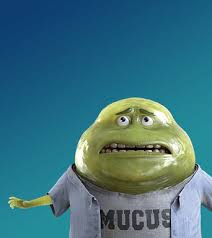 Dale un cuerpo “al estancado". 
Cuando aparezca, míralo, entrevístalo, evalúalo, dándote cuenta de que tu "atascado" está separado de ti, y que, si puedes resolverlo, entonces puedes hacer que desaparezca.
¿Cómo nos quedamos atascados?
Creencias limitantes/el poder del NO SOY.
Asesinos de la confianza: fracasos/luchas pasadas/presentes; Falta de progreso, Falta de confianza (uno mismo, los demás, los recursos)
Batallamos para cambiar cuando nos enfrentamos a bloqueos que no nos hemos preparado para superar. 
Batallamos para cambiar cuando no tenemos una comprensión clara de por qué queremos cambiar. 
Batallamos para cambiar cuando cedemos ante la duda, el miedo o la falta de confianza.
¿Cómo nos quedamos atascados?
Batallamos para cambiar cuando no hemos asegurado la información, el apoyo y los recursos necesarios. 
Batallamos para cambiar cuando hemos creado planes de acción incompletos o mal concebidos. 
Batallamos para cambiar cuando no logramos cultivar y proteger nuestra motivación, y cuando ponemos nuestros planes en plazos inestables (un día o algún día).
¿Cómo nos quedamos atascados?
Nos dedicamos a la autopreservación (antes autosabotaje)
Todos están ganando el juego que están jugando.
¿Cómo nos desatascamos?
"Cuéntame una historia" – pídele a tu cliente que te cuente una historia – sobre cómo fue cuando habló con la versión de sí mismo que ya superó este problema.
Dedique una sesión a descubrir las formas en que están atascados y abordarlas, uno a la vez.  
Discuta las consecuencias naturales de no seguir adelante con su plan de cambio. Esto produce otro tipo de motivación.
¿Cómo nos desatascamos?
Desafía las creencias limitantes. 
Aprenda habilidades de afrontamiento para lidiar con el estrés del proceso. 
Mindfulness 					
Ejercicio 						
Leer, escribir en un diario, crear			
Dormir 
Dieta adecuada
Agua
Música, arte, etc.
Entender las emociones
Tiempo con amigos, solo, en familia, en la naturaleza, etc.
¿Cómo nos desatascamos?
La identidad/creencias y cómo se relacionan con nuestras emociones/comportamientos cuando estamos tratando de cambiar, en los que nos quedamos atascados. 
Declarar nuestras intenciones antes de enfocar nuestra atención
Recuerda que la mente es una máquina de crear significado, una antena de radio
Discutiendo la ley de la atracción, la manifestación
Momento (Momentum)
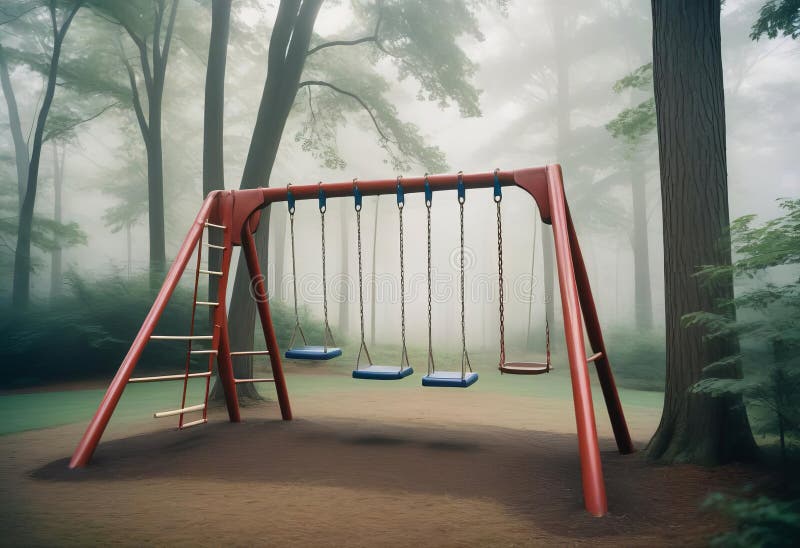 ¿Recuerdas la lección sobre romper la inercia?
Luchas por superar la inercia hasta que construyes impulso. 
Una vez que hayas tomado impulso, puedes montar esa ola hacia adelante sin lucha. 
Esto sucede en todos los esfuerzos de cambio.
Mentalidad (Mindsets)
Explicado maravillosamente en "Mindset – La nueva psicología del éxito" – por Carol S. Dweck
Crecimiento - Una "mentalidad de crecimiento" es la creencia de que las habilidades y la inteligencia de uno pueden desarrollarse y mejorarse a través del esfuerzo, el aprendizaje y la persistencia, en lugar de ser rasgos fijos; Significa aceptar los desafíos, ver los contratiempos como oportunidades de aprendizaje y valorar el proceso de aprendizaje por encima del éxito inmediato.
Fijoa -  Una "mentalidad fija" es la creencia de que las habilidades, la inteligencia y los talentos de uno son innatos y no se pueden cambiar significativamente con esfuerzo, lo que significa que las personas con esta mentalidad ven sus cualidades como fijas e inmutables, lo que a menudo los lleva a evitar desafíos y rendirse fácilmente cuando se enfrentan a obstáculos.
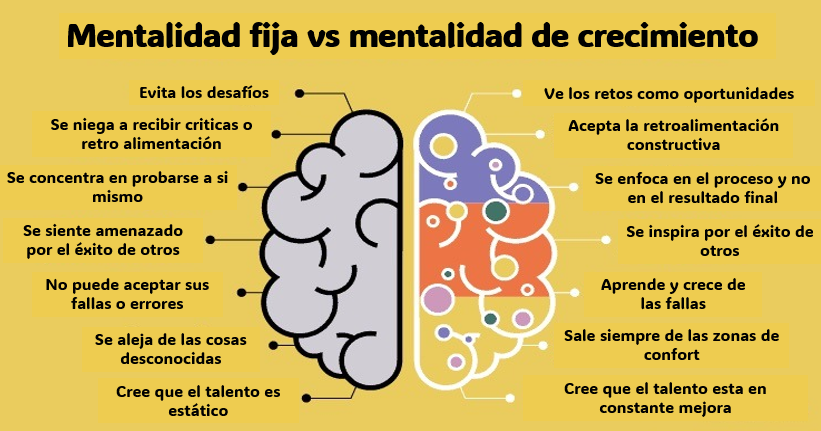 Mentalidad (Mindsets)
Abundancia - Una "mentalidad de abundancia" es la creencia de que hay suficientes recursos en el mundo para todos, promoviendo una perspectiva de gratitud por lo que se tiene y un enfoque en los aspectos positivos de la vida, a menudo contrastada con una "mentalidad de escasez" que cree que los recursos son limitados y conduce a un enfoque en la carencia y el miedo; el término fue popularizado por el autor Stephen Covey en su libro "Los 7 Hábitos de las Personas Altamente Efectivas"
Escasez - Una "mentalidad de escasez" es una forma de pensar que se centra en la creencia de que los recursos son limitados y que "no hay suficientes" disponibles, lo que lleva a un enfoque constante en lo que uno carece en lugar de lo que tiene, lo que a menudo causa ansiedad y una sensación de necesidad de competir por recursos limitados; Esencialmente, es una mentalidad en la que uno ve el mundo a través de una lente de "no es suficiente".
Mindsets